Подводный мир
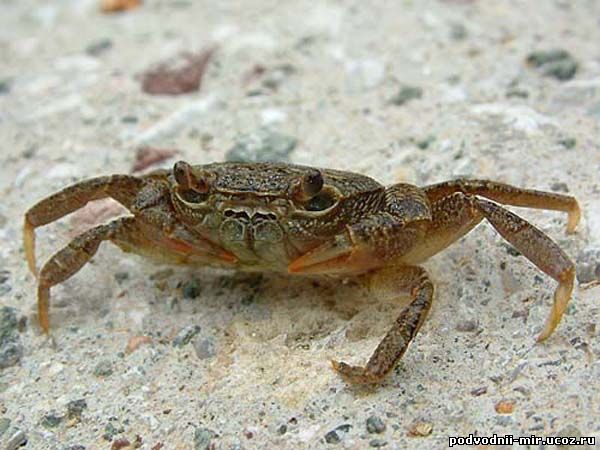 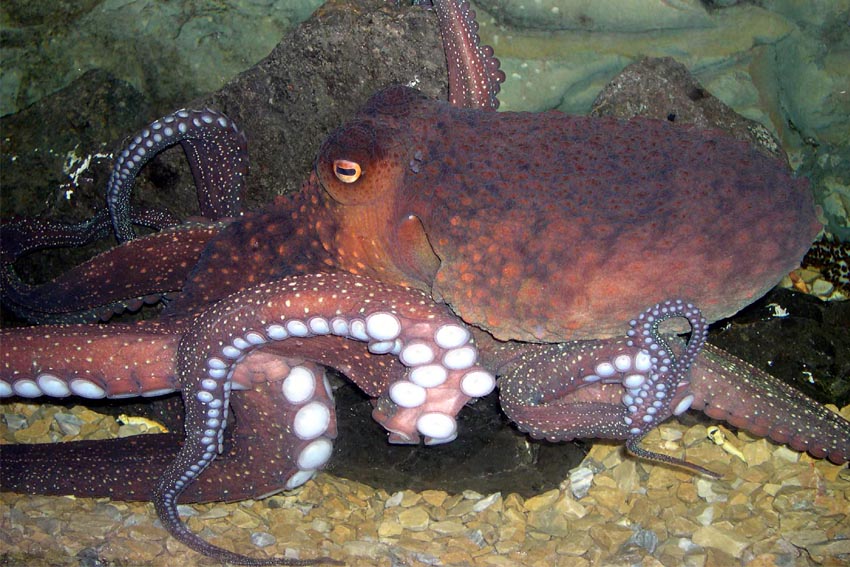 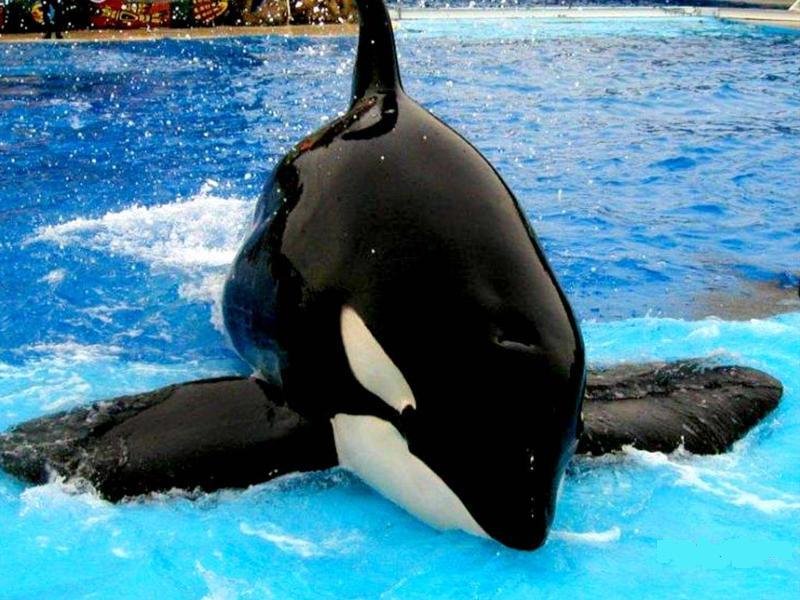 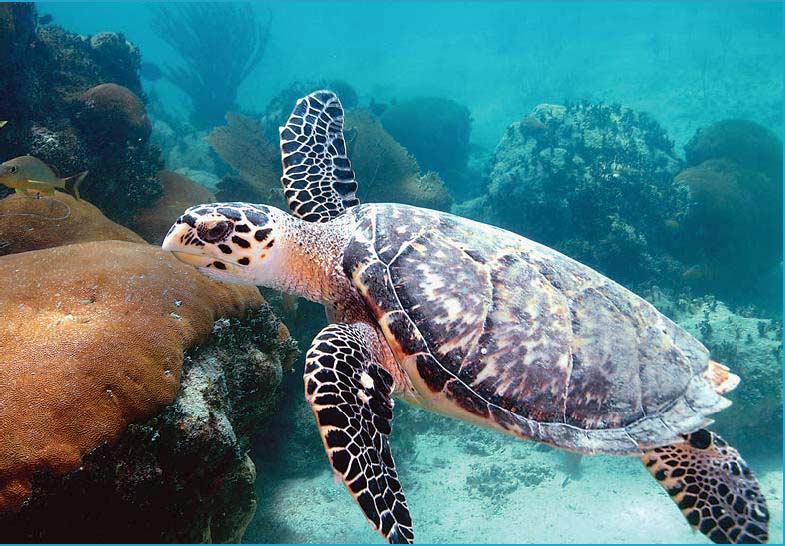 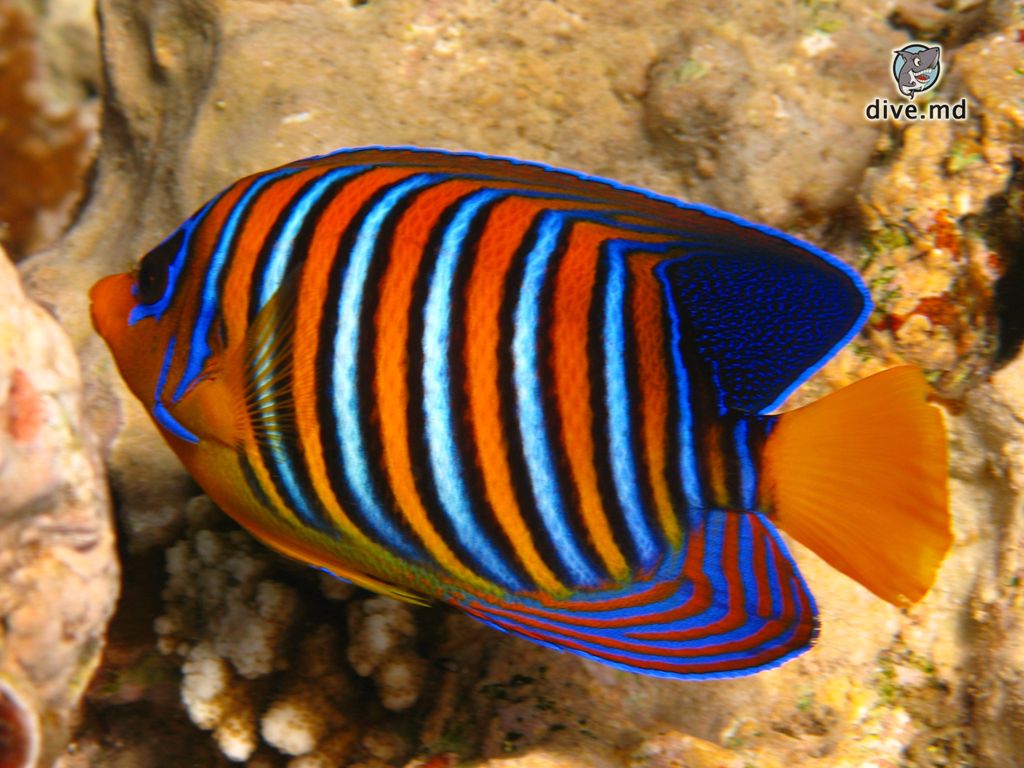 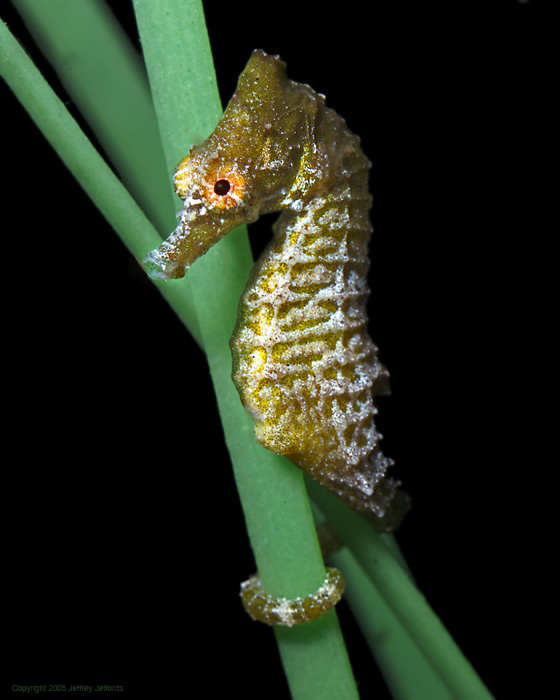 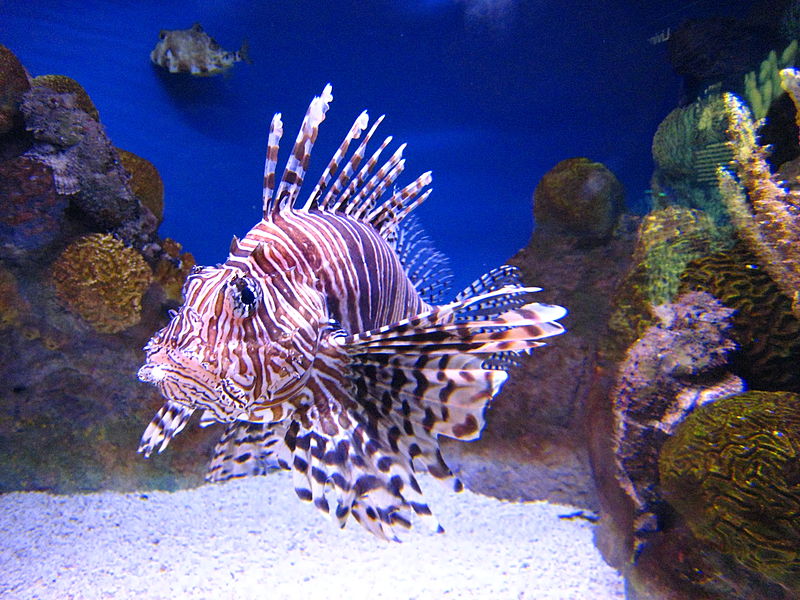 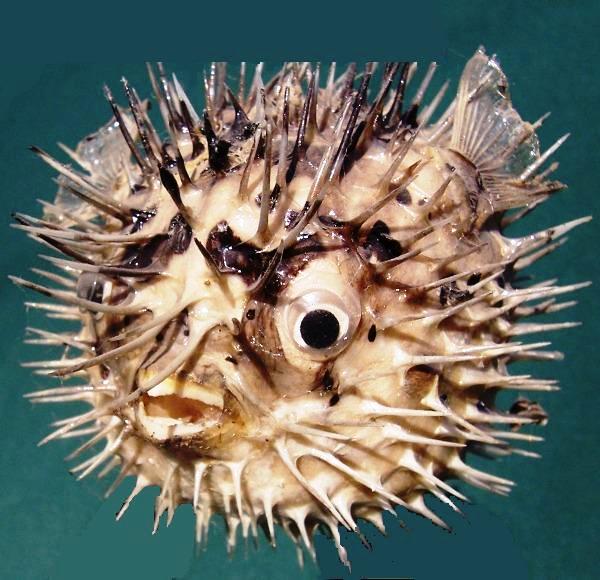